What is a natural history museum?
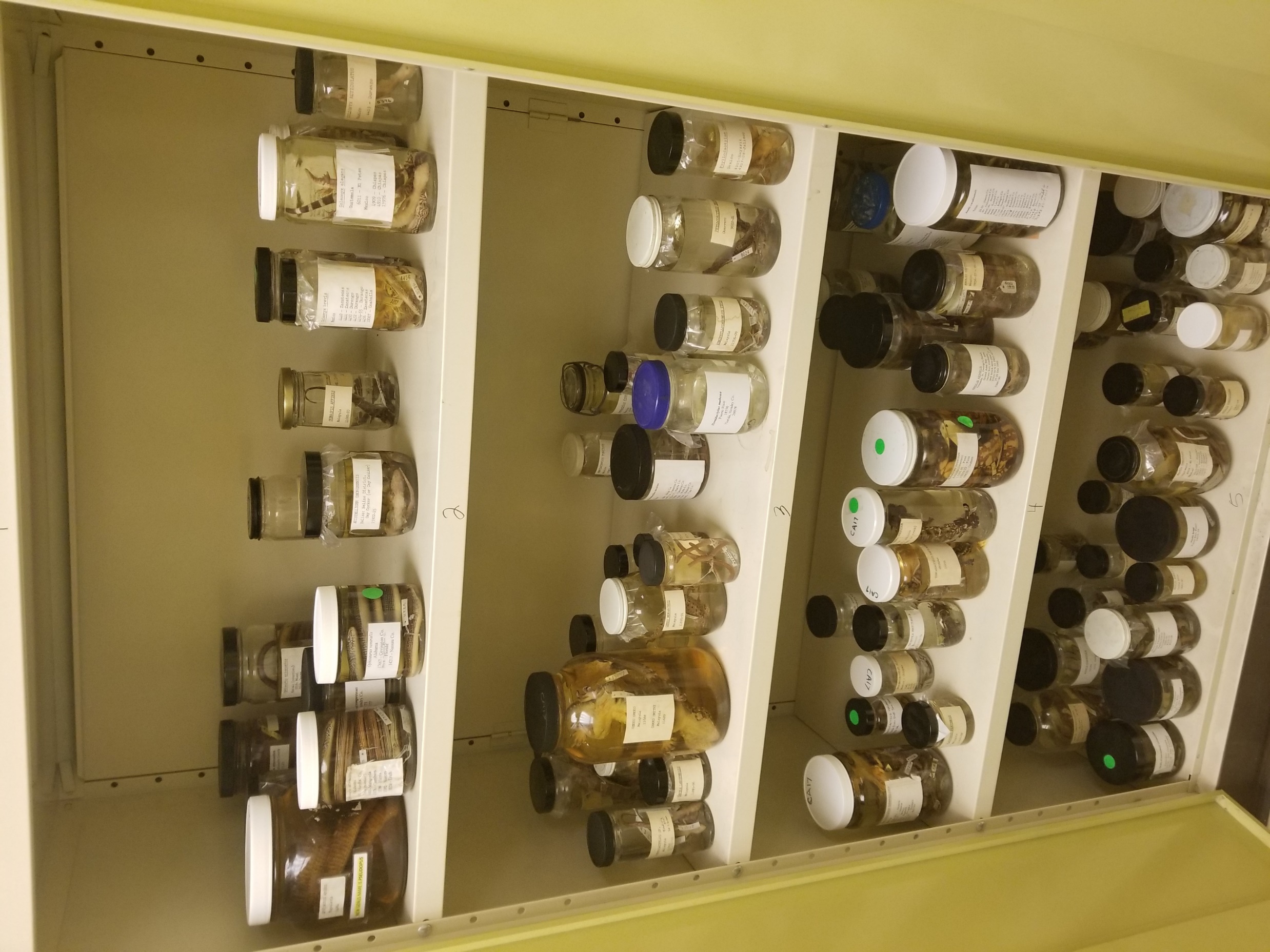 Collections of animals, plants, geology etc. through space and time - A history of nature

The primary function is to document the natural history of the region and to preserve the materials and specimens that are collected in the process of doing science for use by future researchers.
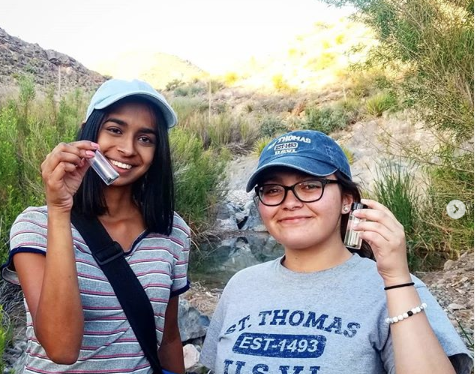 Why collect specimens?
As evidence you identified the specimen correctly
Repeatable good science
What if the taxonomy changes?
What if you have a new species on your hands and you don’t even know it?
As a way to build knowledge
What if someone can use it again for something else?
Specimens are snapshots in time
evidence of an environment (i.e. heavy metal analysis)
What if the place you’re studying doesn’t exist in 10 years?
What if your field site changes?
Every specimen is unique!
A species varies across:
Populations
Time
Habitat
Sex
[Speaker Notes: Why do we have to collect so many of a single species? Every specimen is unique like you! We can’t monitor a species with a single specimen.]
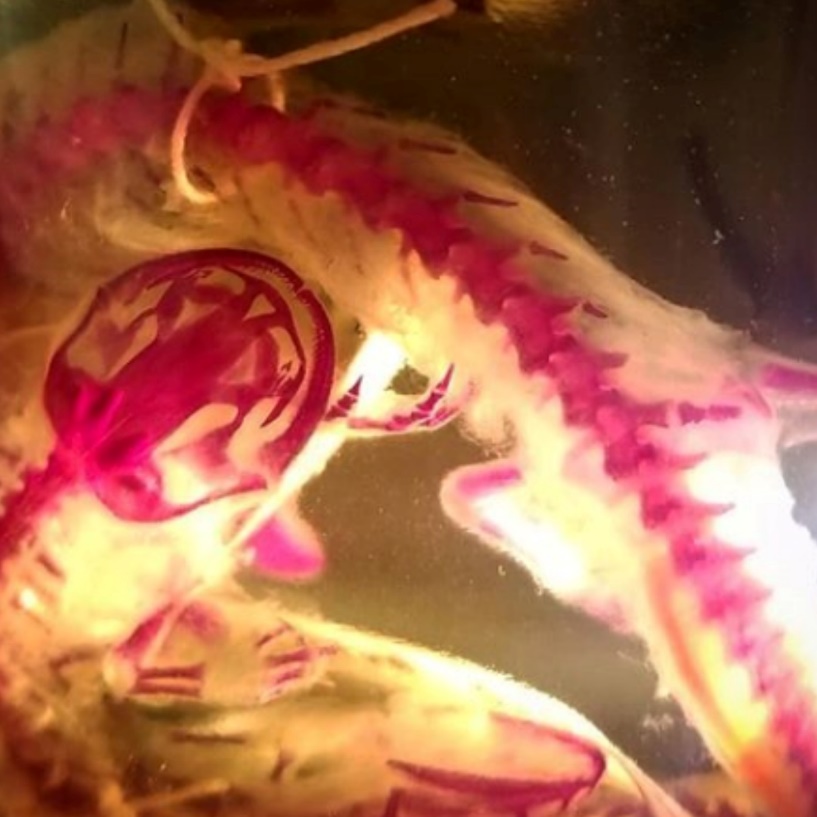 At the UTEP Biodiversity Collections...
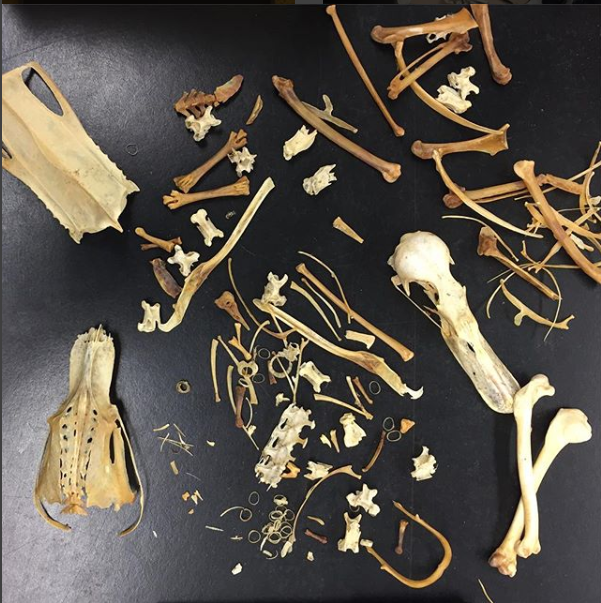 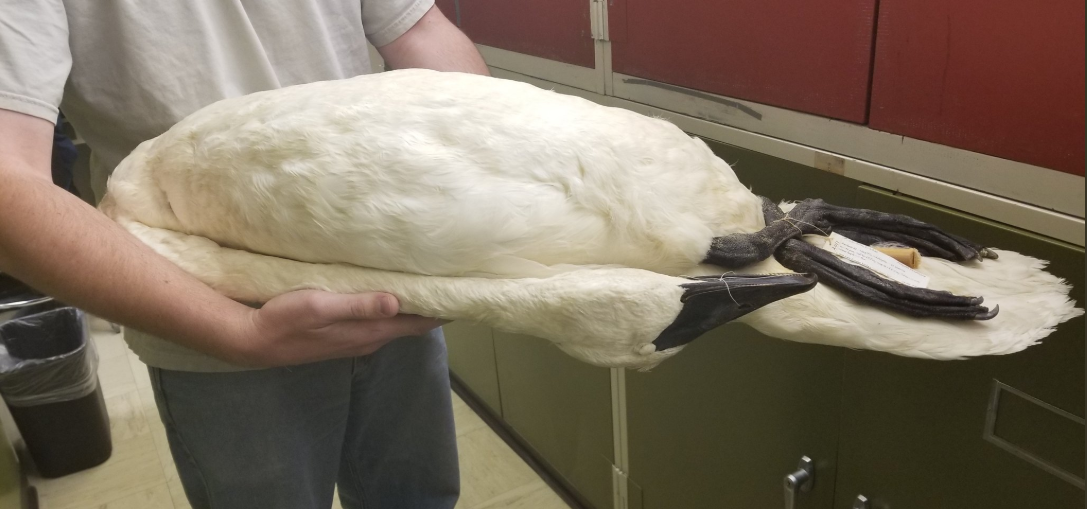 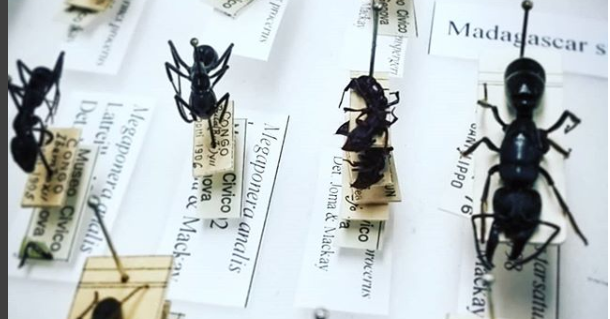 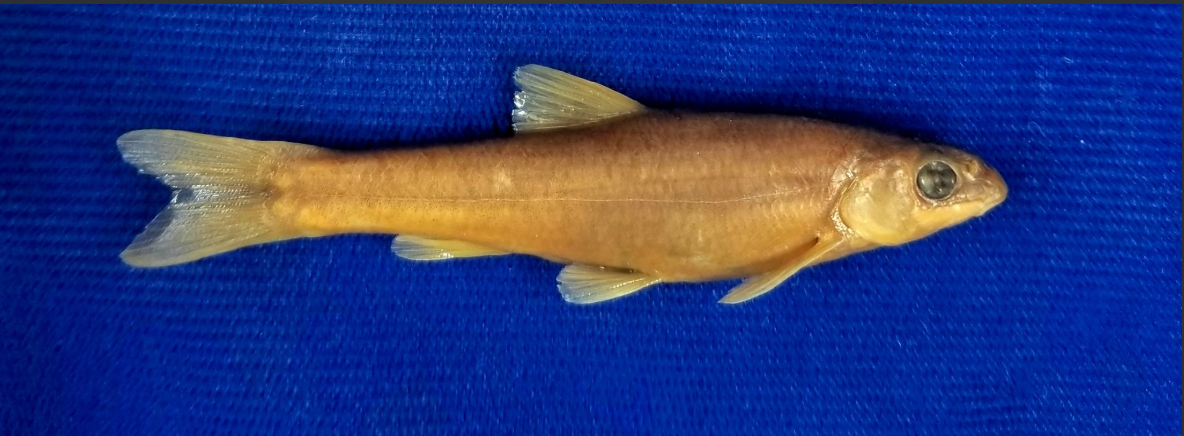 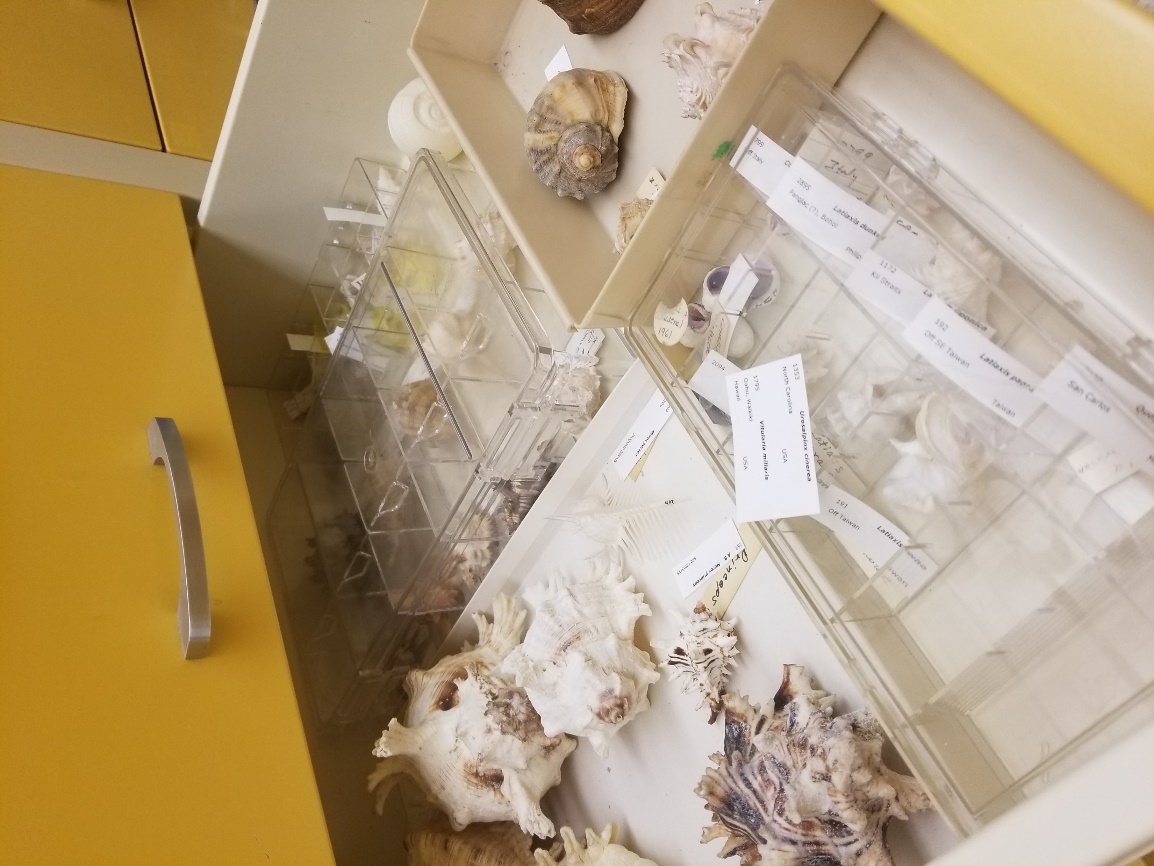 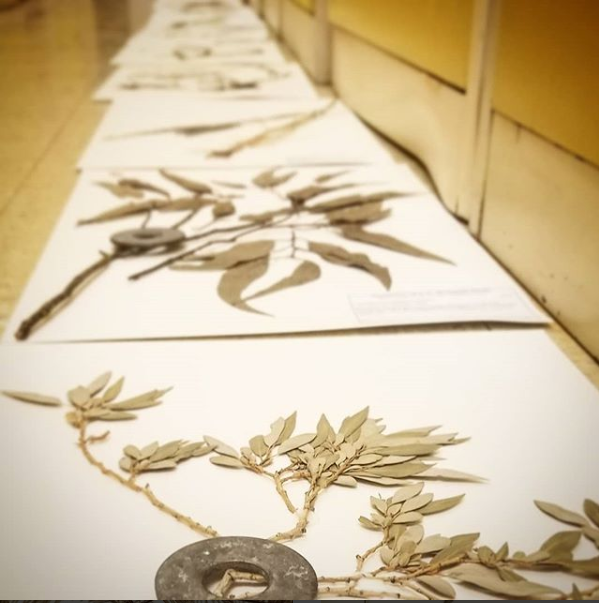 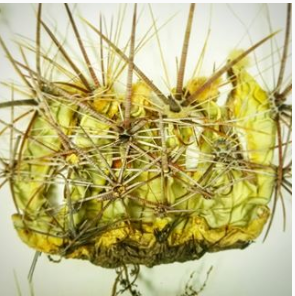 [Speaker Notes: The UTEP Biodiversity Collections contains an estimated 600,000 specimens of reptiles, amphibians, mammals, birds, plants, fossils, insects, fish, mollusks and other invertebrates. Most of the collections are like other regional natural history museums, focused on the local region. In our case, this is the southwest US and Mexico.]
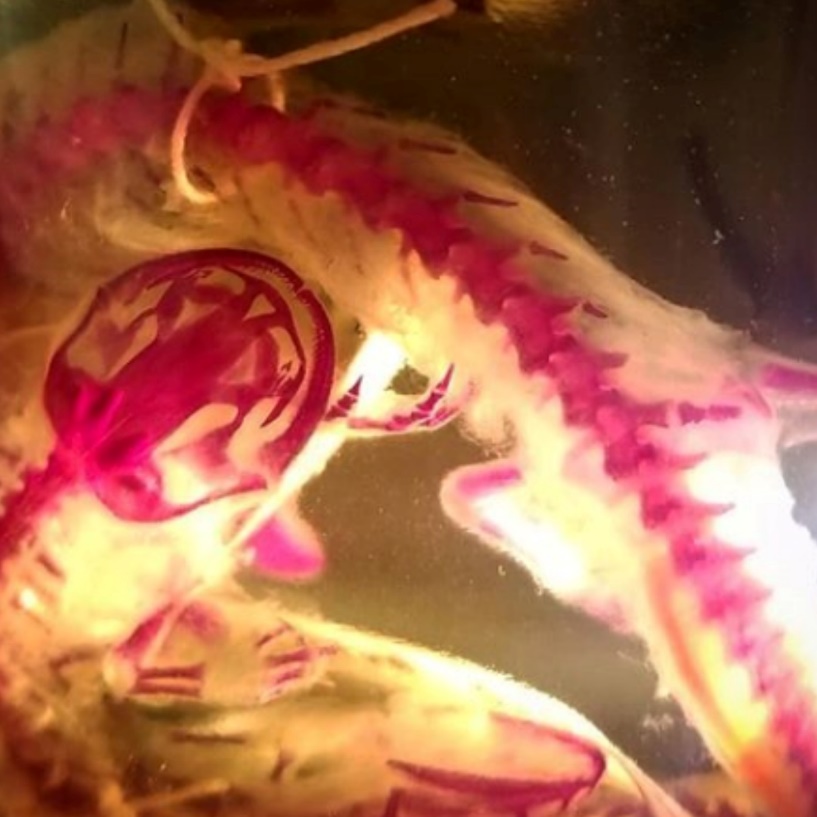 At the UTEP Biodiversity Collections...
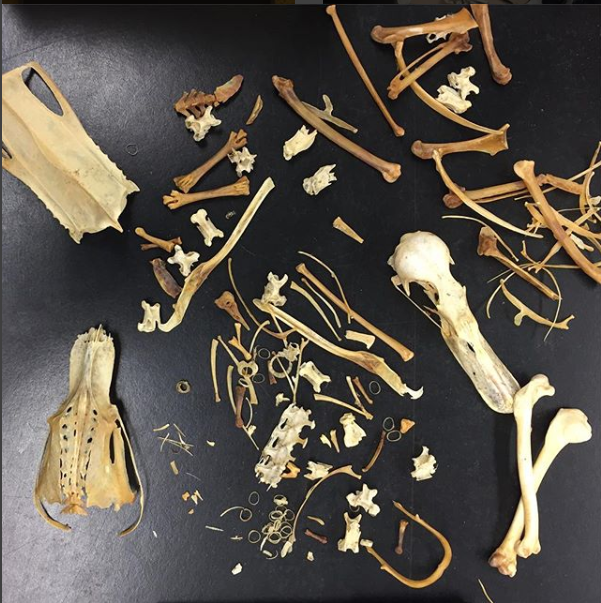 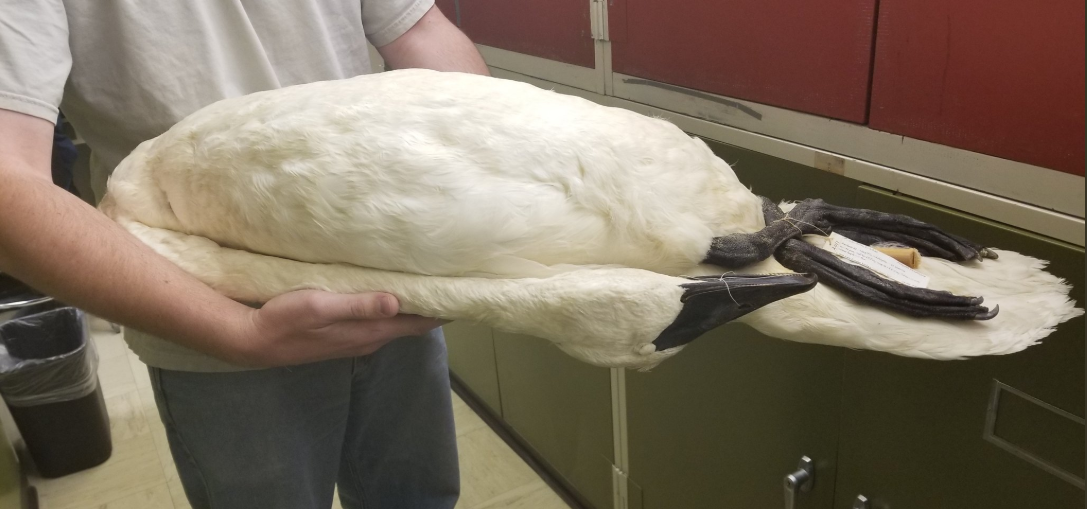 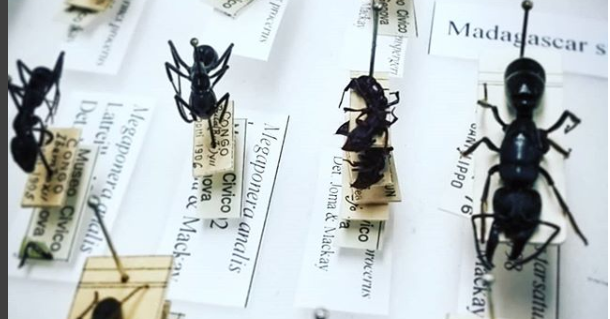 22,000 reptiles and amphibians
3000 birds
8000 mammals
85,000 plants
~250,000 pinned out insects (300,000 more in alcohol)
40,000 fossils
100,000 rotifers (invertebrates)
18,000 mollusks

Time span of records: 1874-2019. Mostly 1960-1995
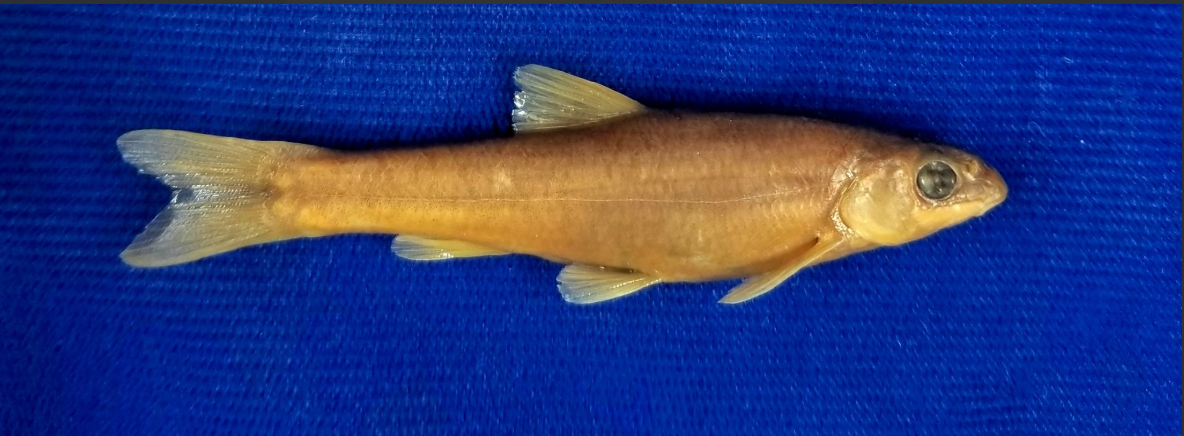 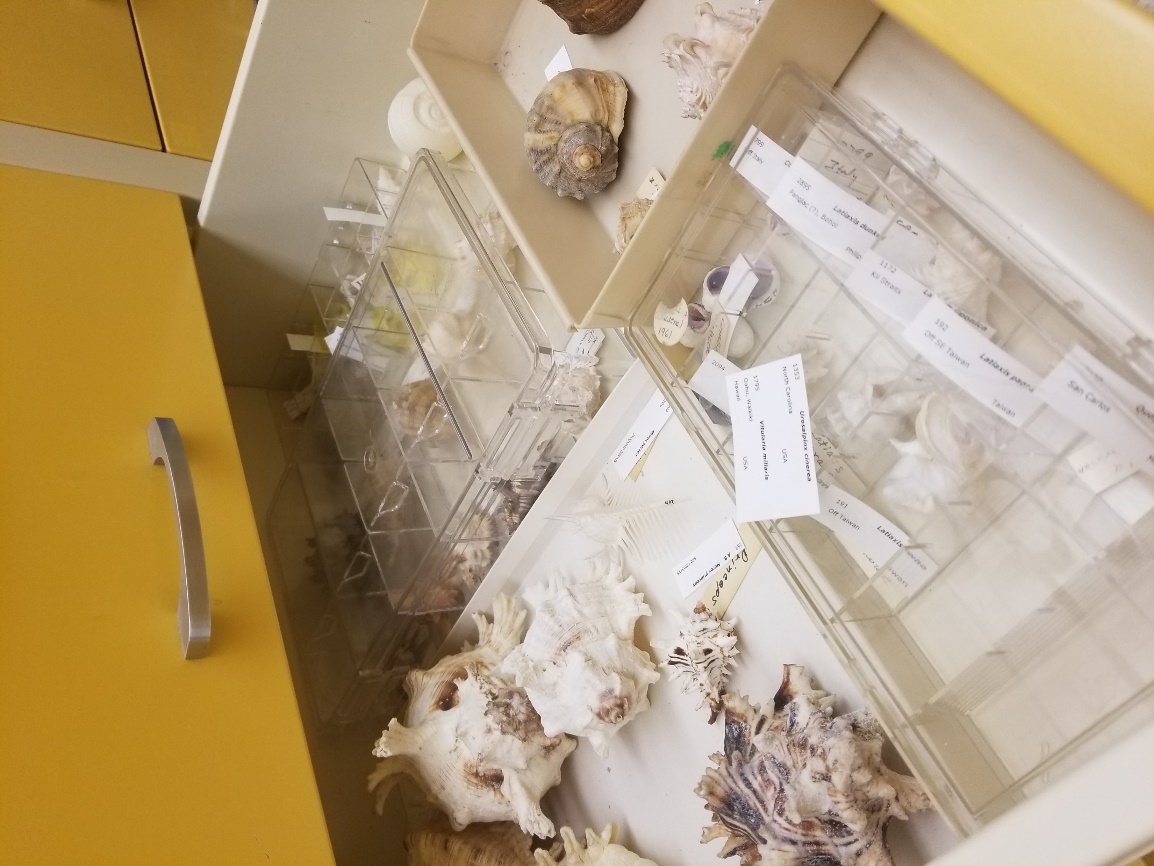 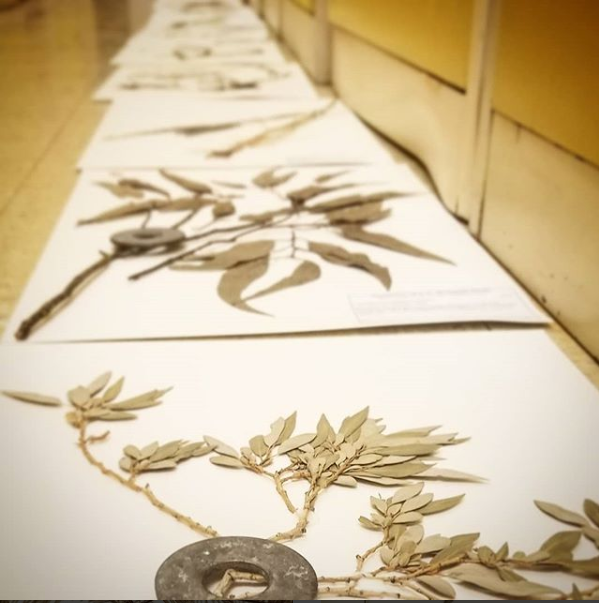 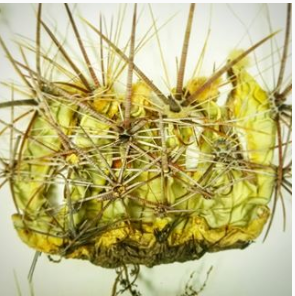 [Speaker Notes: The UTEP Biodiversity Collections contains an estimated 600,000 specimens of reptiles, amphibians, mammals, birds, plants, fossils, insects, fish, mollusks and other invertebrates. Most of the collections are like other regional natural history museums, focused on the local region. In our case, this is the southwest US and Mexico. The UTEP-BC acts as a library loaning out specimens to researchers from across the US and serves international researchers, educators and the pbulic mainly through the export of our data to online global databases.]
Explore our holdings! Most holdings are completely online on Arctos
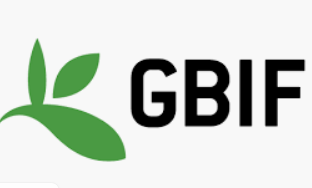 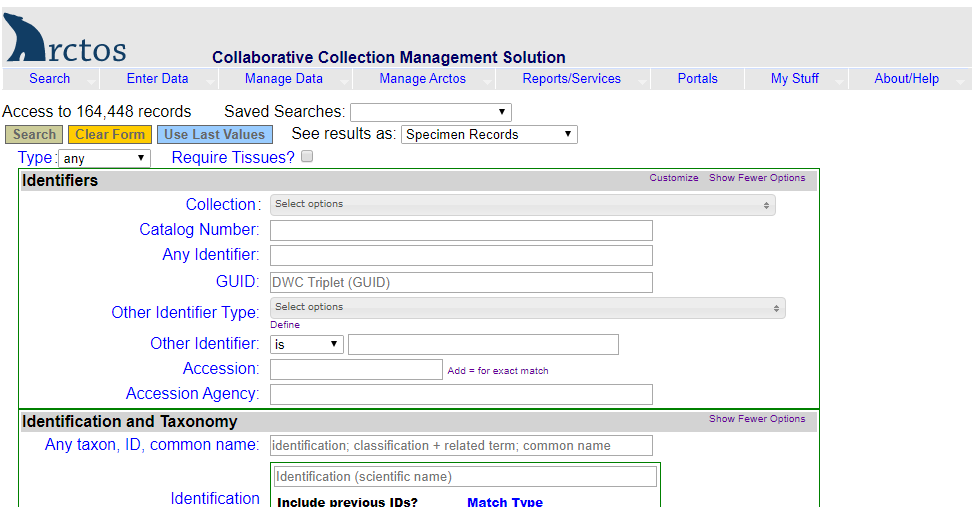 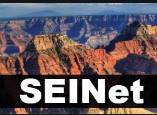 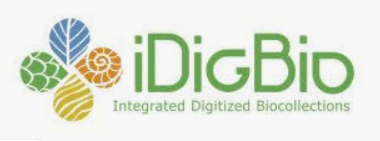 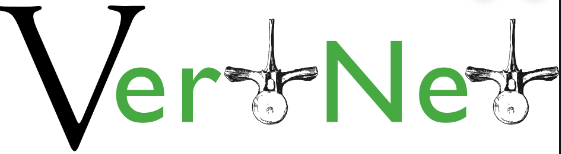 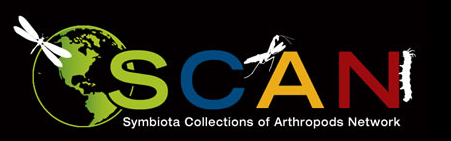 Field notes, itineraries and specimens
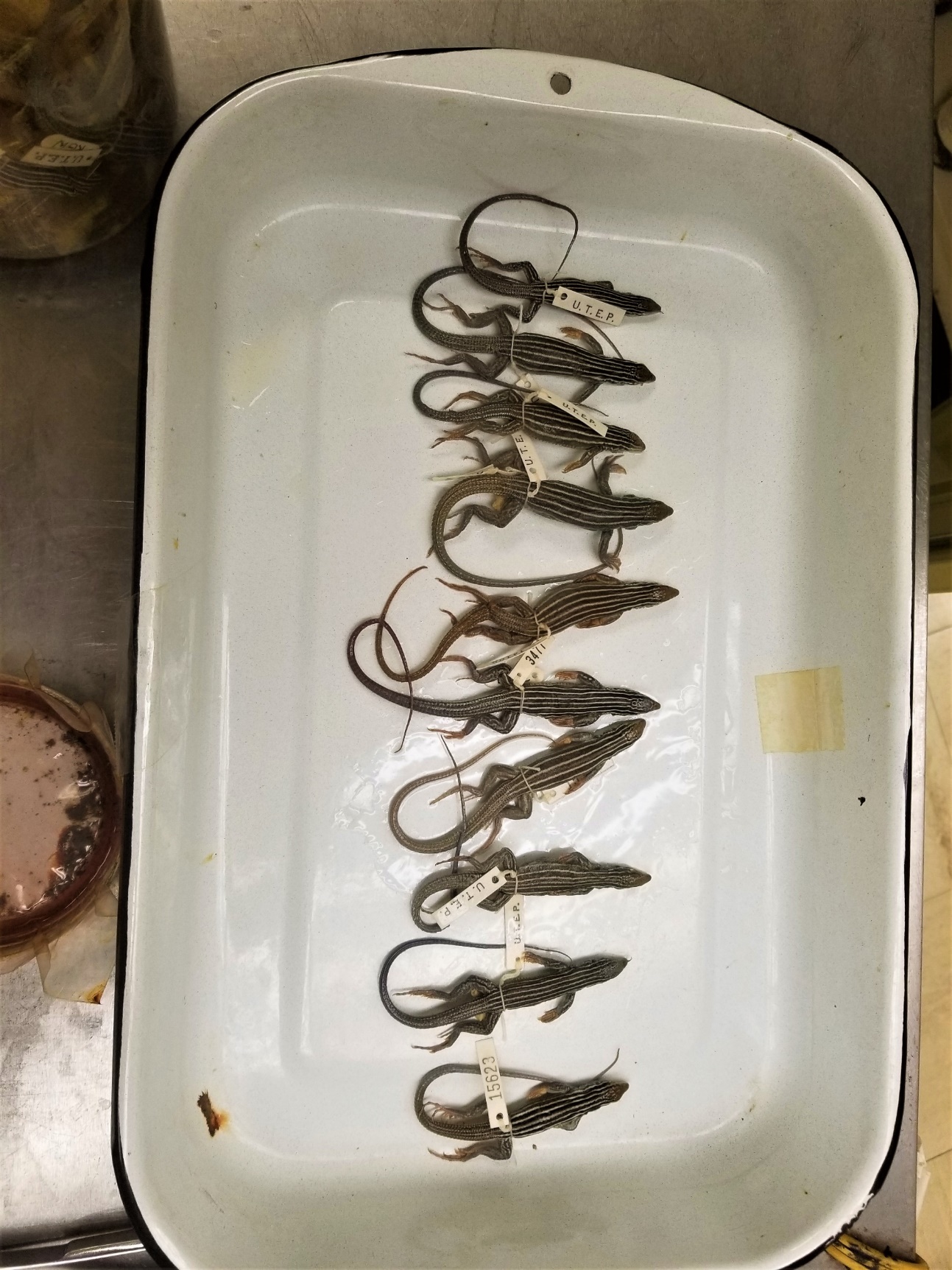 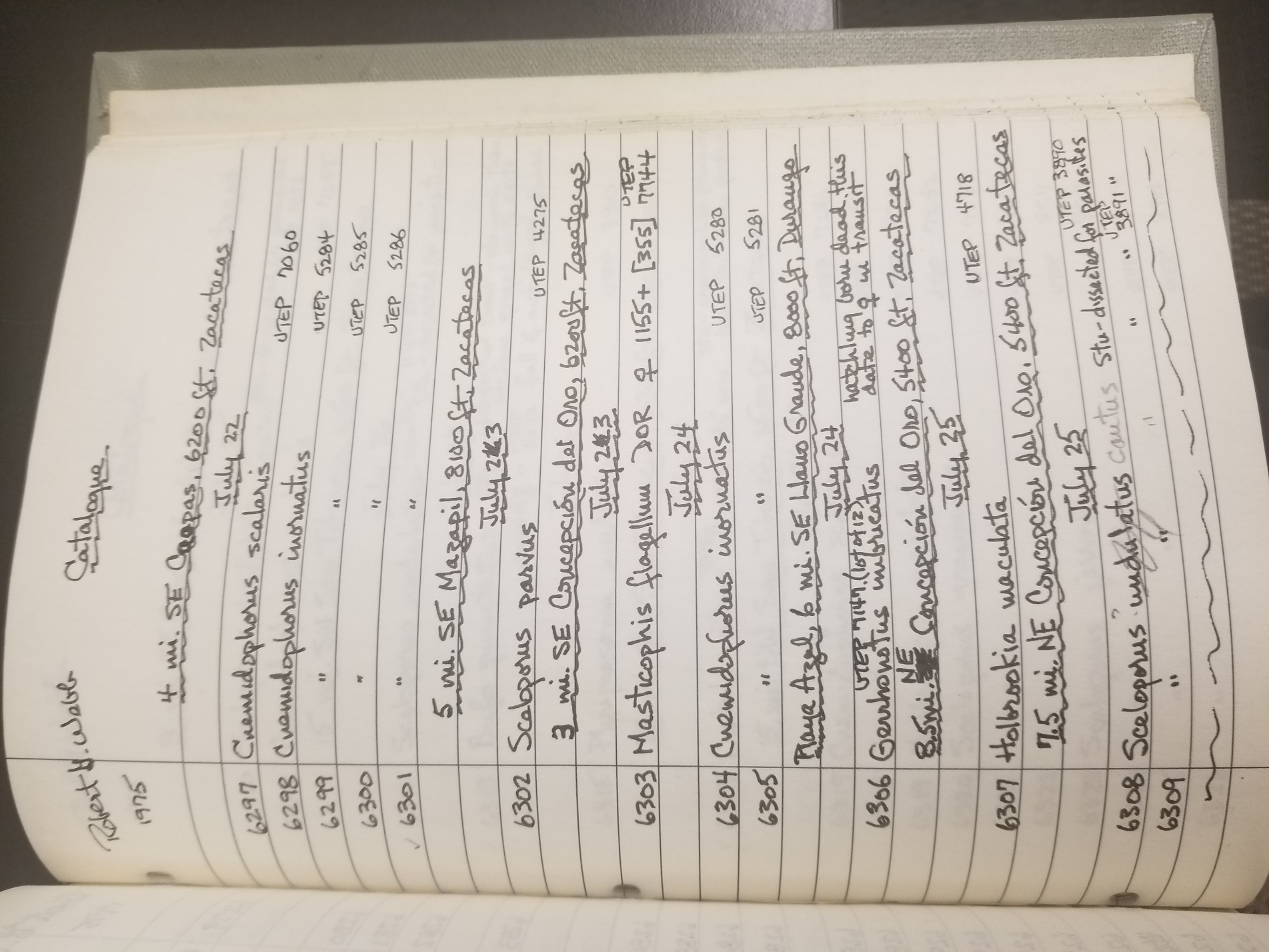 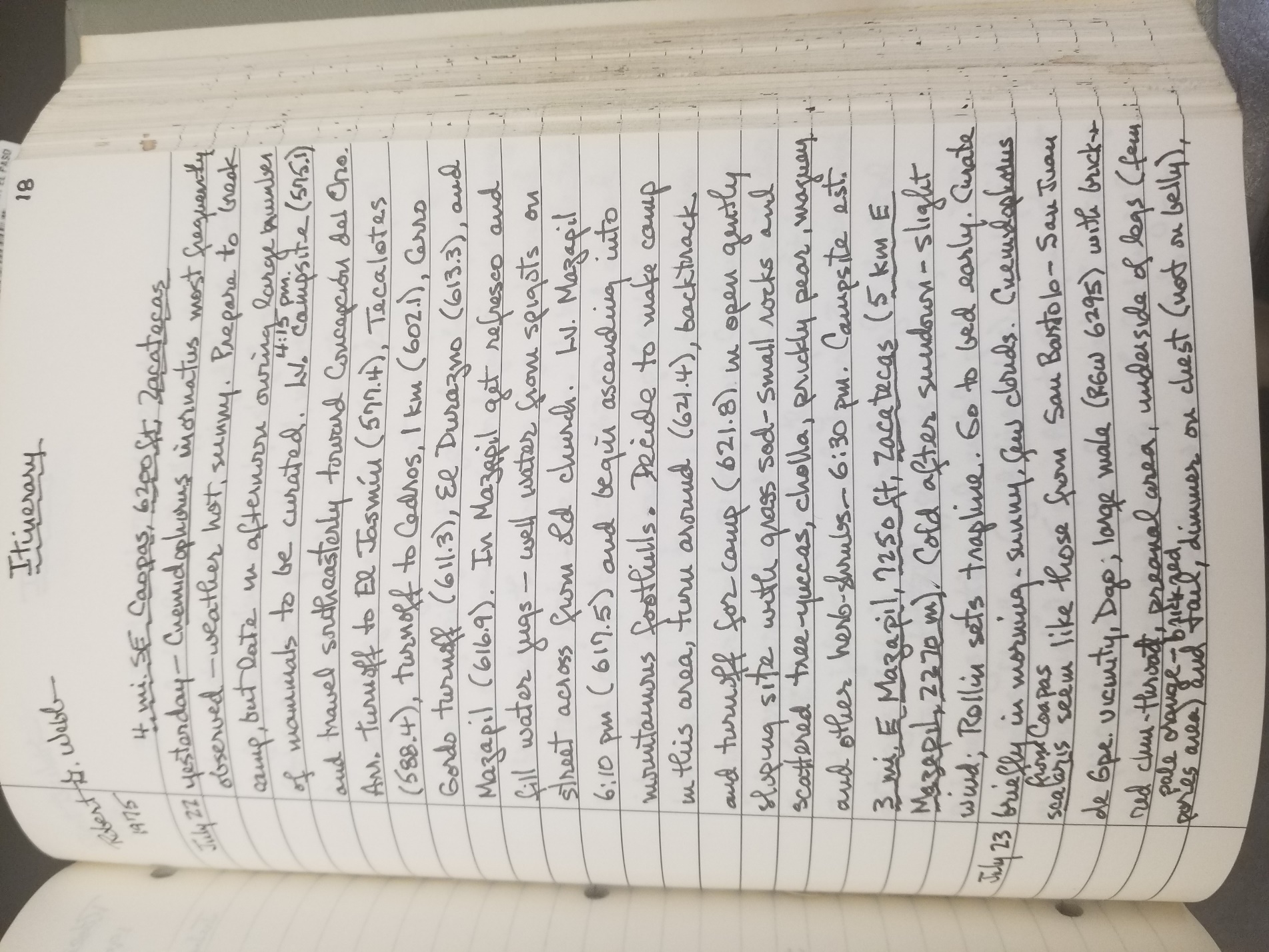 [Speaker Notes: Natural history museums steward very important data in not only specimens themselves, but also field notes and associated records (Catalog list of collections and date and time (left) and itinerarys (diaries of scientists in the field (right))]
What makes a good specimen that you can use?
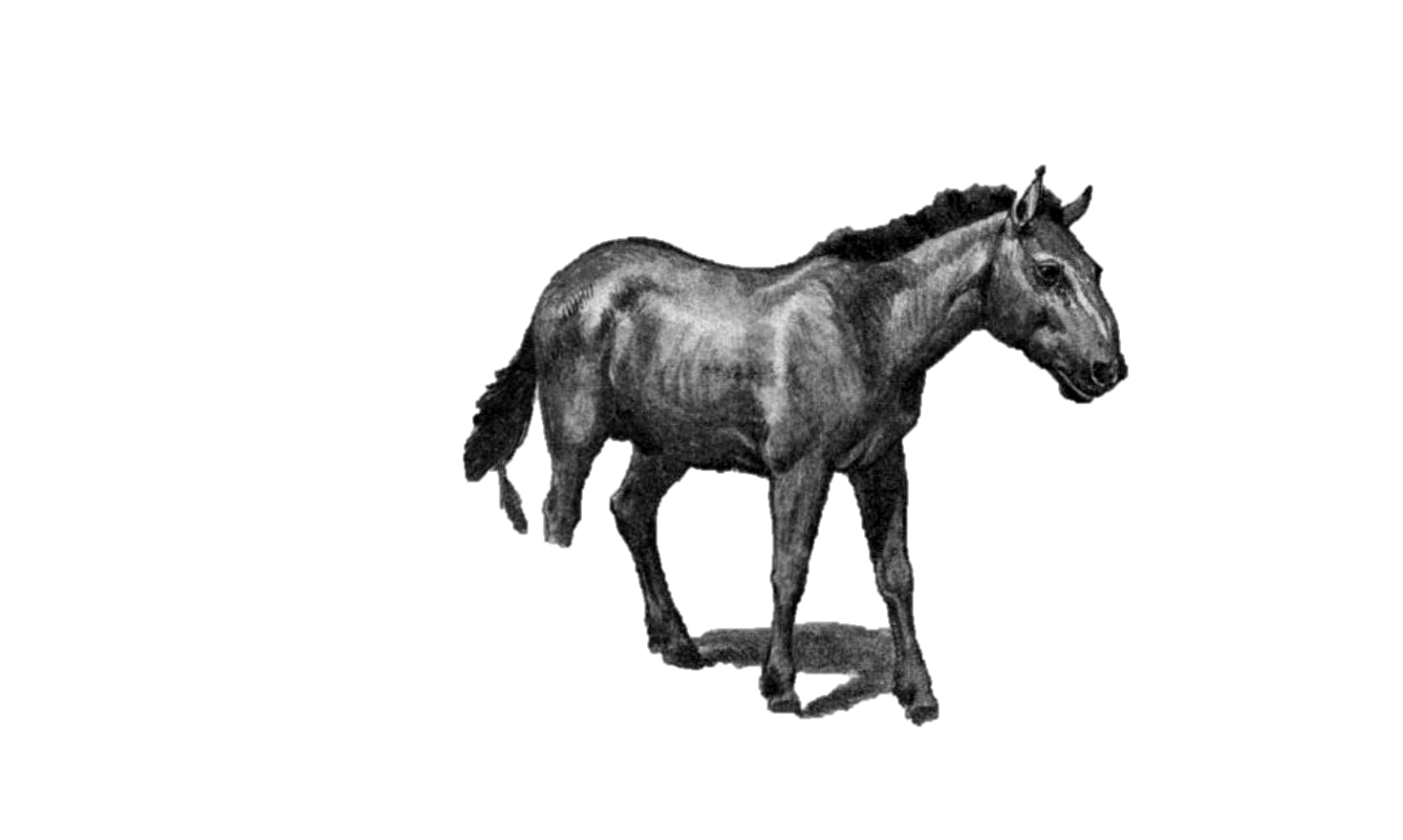 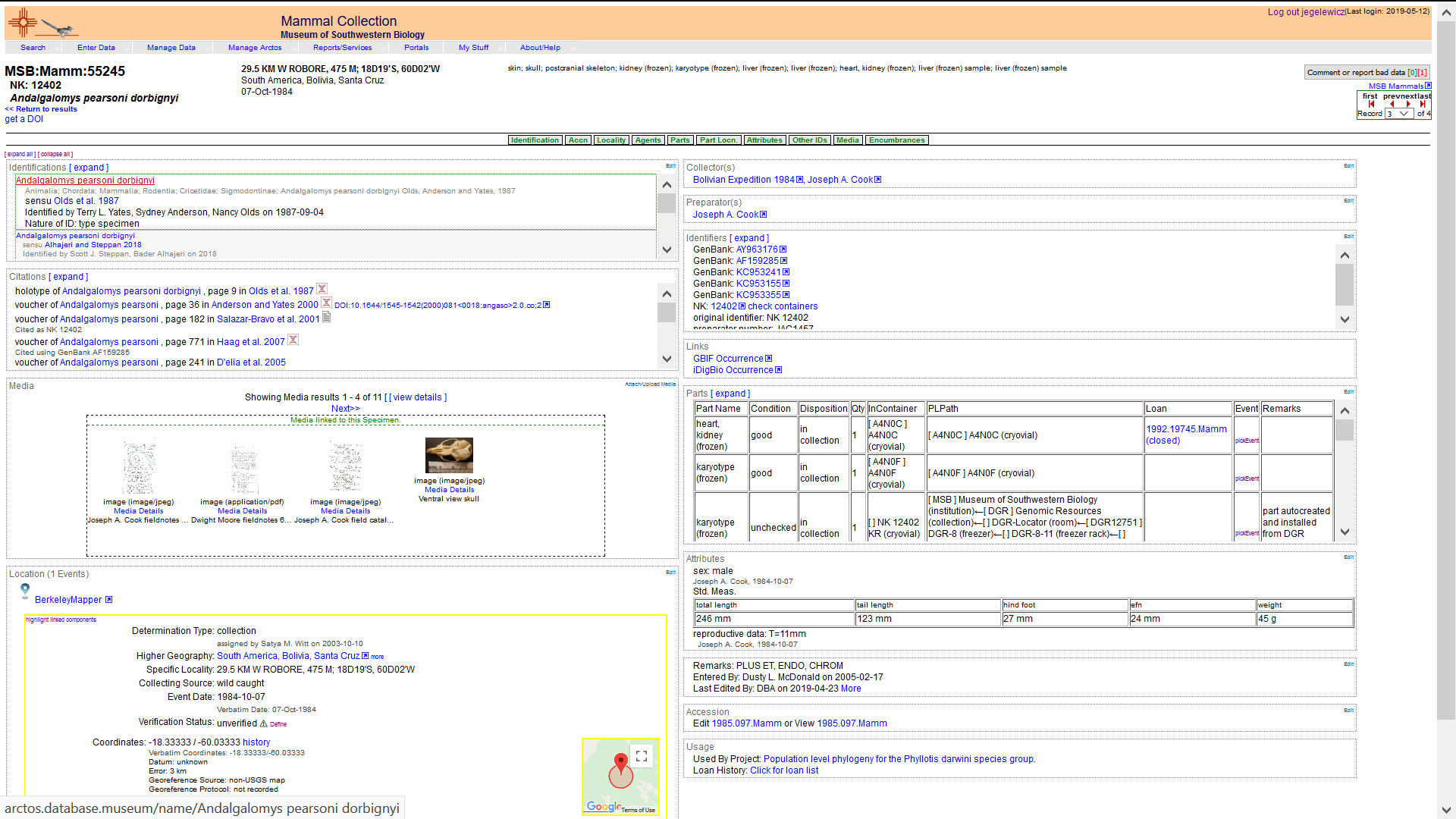 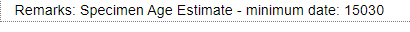 Time
Locality
[Speaker Notes: So what makes a specimen that can be used for most studies? locality data and time data. These are the most important pieces that place a specimen into a context that can be used in as many ways as possible. These are the required pieces of data that is necessary for comparisons across space and time, which are essential for studies in ecology, evolution and biogeography. Don’t forget to take good data!]
Example: Using only this time and locality, How can we answer the question: What pathway did invasive fire ants (Solenopsis invicta) take to spread through Texas? -Data from simple search on Symbiota Collections Arthropod Network
Specimens are used in so many ways!
How parasites affecting a species
habitat information
Modeling how climate change will affect a species
effects of fire on plants
venom extractions
medical applications
To get tissue samples for phylogenetic research
New species still are waiting to be discovered in museums!
What pathway did invasive fire ants (Solenopsis invicta) take to spread through Texas? -Data from simple search on Symbiota Collections Arthropod Network
[Speaker Notes: New slide]
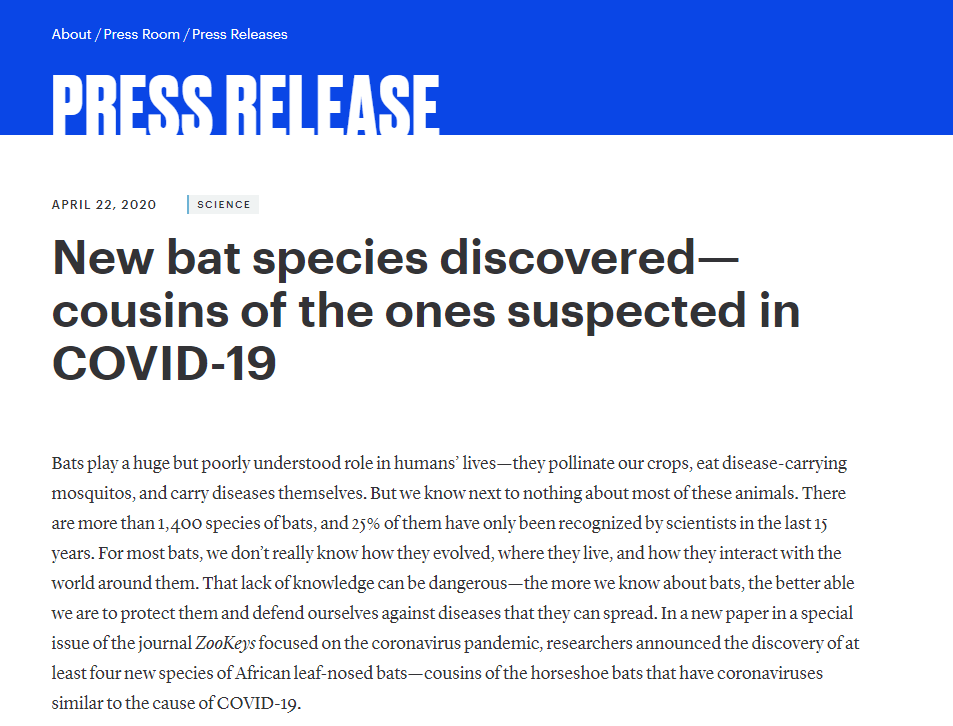 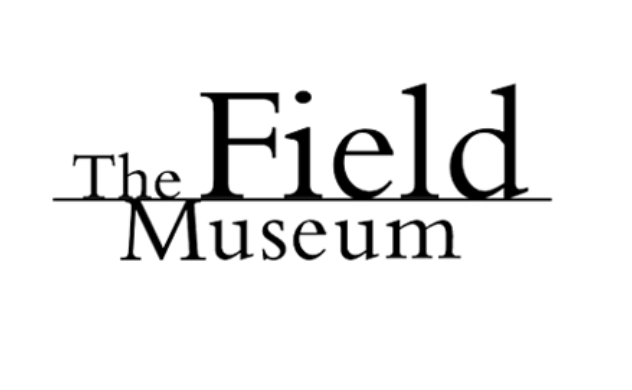 Natural history museums play a role not just in combating climate change, but also emerging diseases
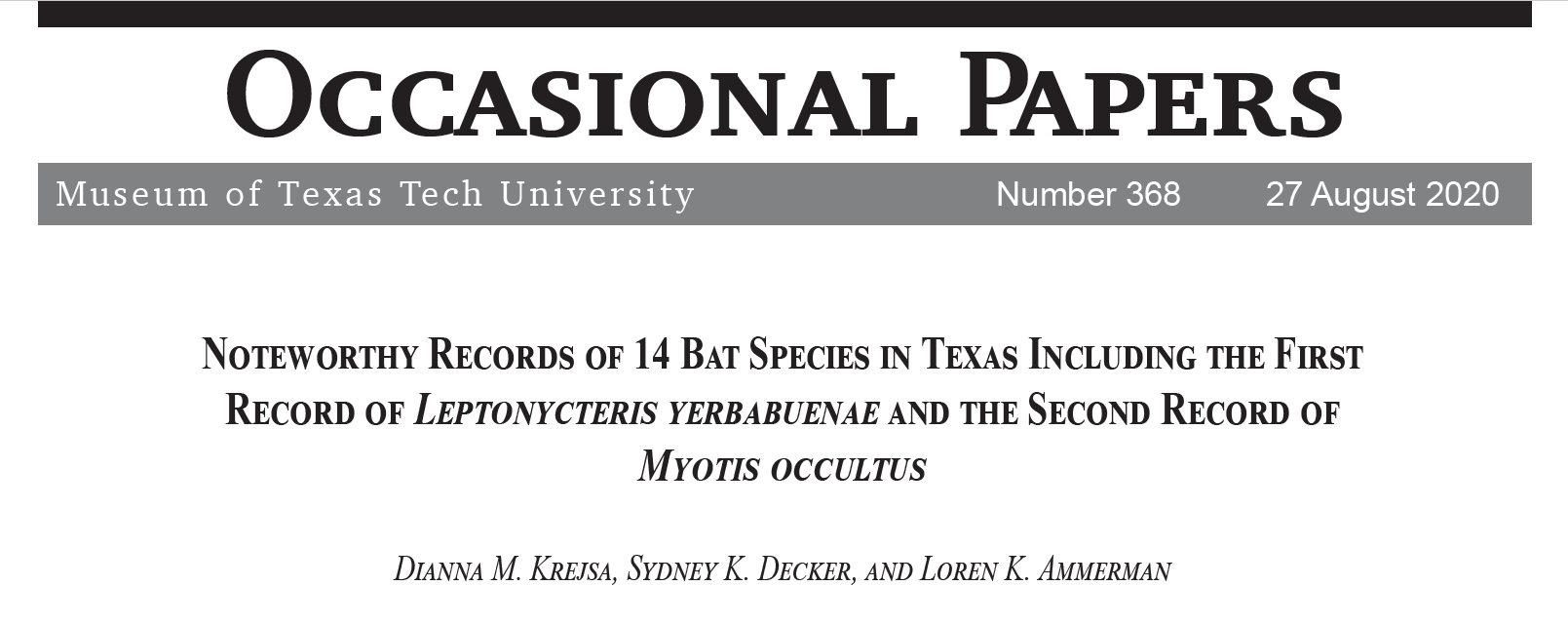 UTEP Loan of Leptonycteris yerbabuenae sent out in 2019
Paper published in 2020
The loaned specimen was the first record of Lesser long-nose bat in Texas
Demonstration of the collaboration between disease (in this case rabies) detection programs and natural history collections
Researchers noted that this record has been in databases since 2017, but never noted as first state record until this year
[Speaker Notes: Our own local example]
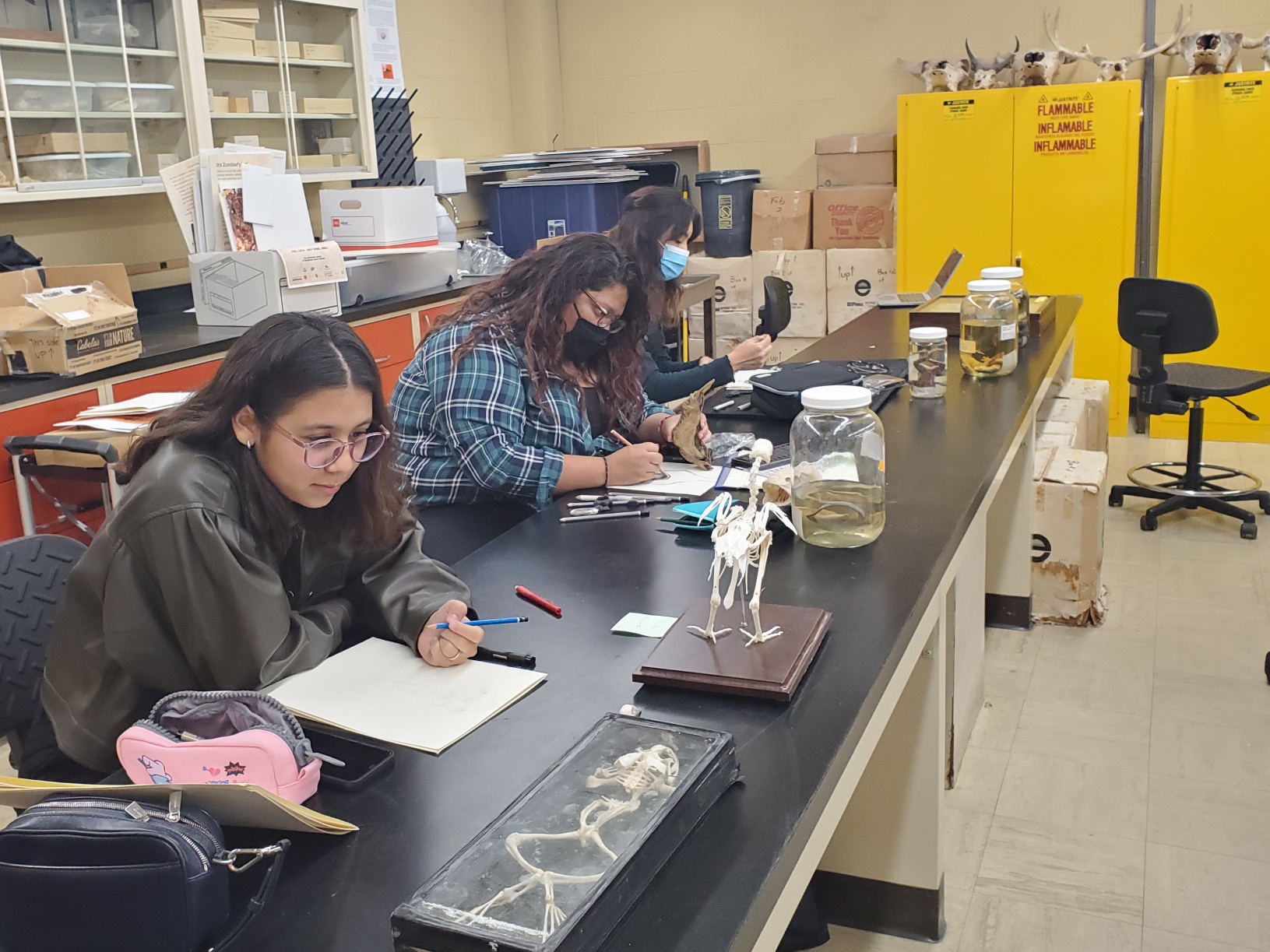 Why use specimens as part of education?
Specimens allow for the close up examination of features that are difficult on live animals and do not require daily maintenance
Specimens from all over the world can be incorporated into a single classroom
Specimens can have multiple ways of being prepared (skeletons, skins etc.)
Specimens have natural variation that artificial models do not have and allows students to use real research materials
Much easier to train students to identify a species  that has variation through multiple individuals